Семинар практикум Конфликтные ситуации в работе педагога с родителями. Способы их разрешения
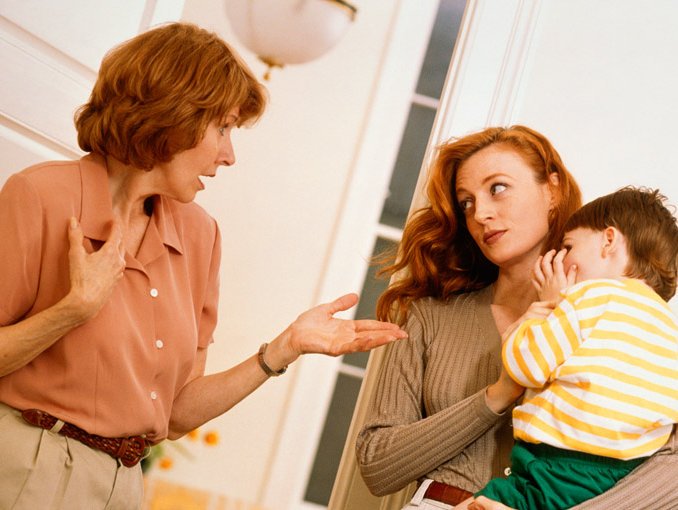 Подготовил: педагог-психолог
Михеева В.В.
«Кто не отвечает гневом на гнев, спасает обоих - и себя и другого»
Древнеиндийская мудрость
Термин “конфликт” происходит от латинского conflictus - столкновение
Конфликт–столкновение противоположных сил, интересов, мнений, взглядов, серьёзное разногласие, острый спор, чреватый осложнениями и борьбой
По крутой тропинке горной
Шел домой барашек черный
И на мостике горбатом 
Повстречался с белым братом.
 И сказал барашек белый:
 "Братец, вот какое дело: 
Здесь вдвоем нельзя пройти,
 Ты стоишь мне на пути."
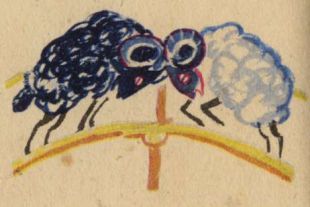 Положительные и отрицательные стороны конфликтов
Отрицательные
Положительные
Получение социального опыта
 Нормализация морального состояния
 Получение новой информации
 Разрядка напряжённости
 Помогает прояснить отношения
Стимулирует позитивные изменения
Настроение враждебности
 Ухудшение социального самочувствия
 Формализация общения
 Умышленное и целенаправленное деструктивное поведение
 Эмоциональные затраты
 Ухудшение здоровья
 Снижение работоспособности
конфликты
Конструктивные – конфликты, которые приводят к принятию обоснованных решений и способствуют          развитию взаимоотношений
(хорошие, полезные)
Деструктивные – конфликты, которые препятствуют эффективному взаимодействию и принятию (плохие)
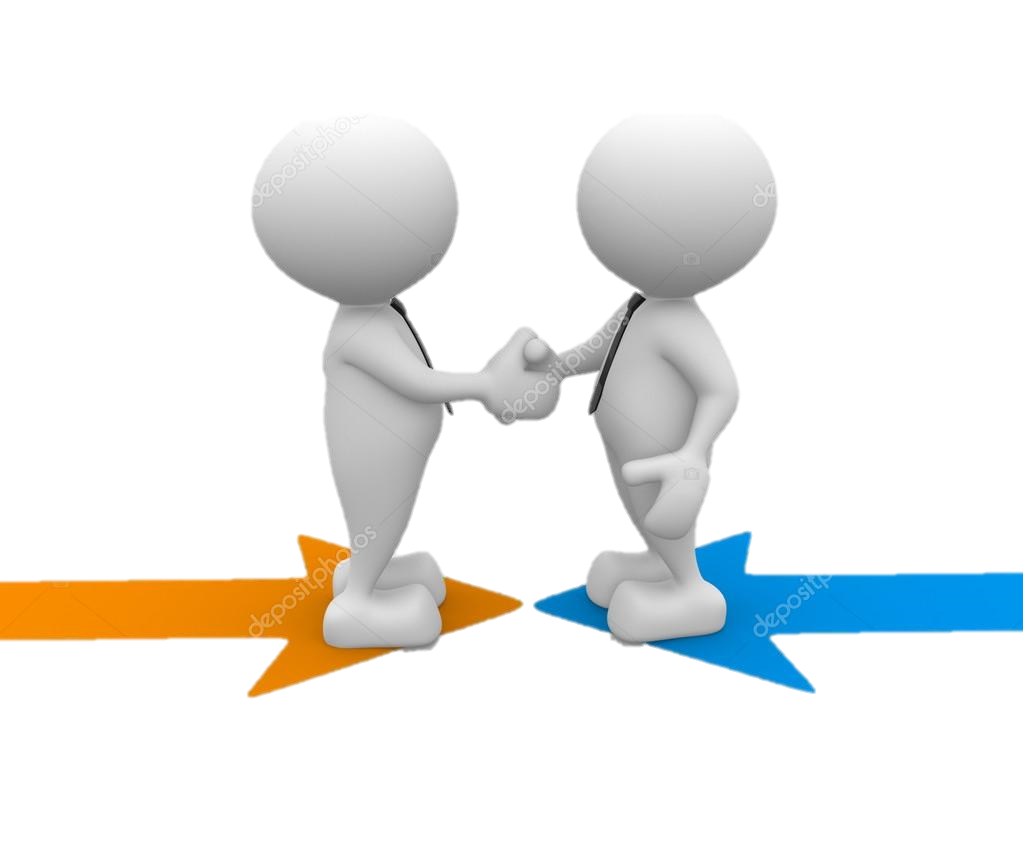 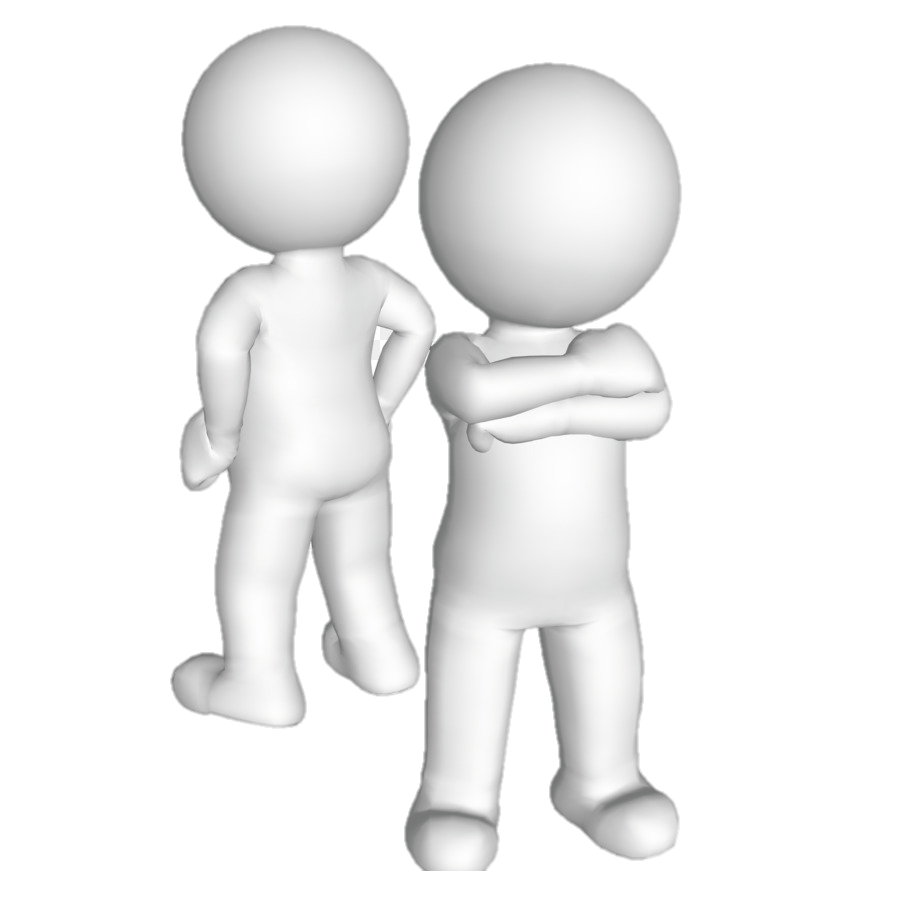 Причины конфликтов между педагогом и родителями Со стороны родителей это:
• с ребенком мало занимаются в саду;• не создают должных условий для укрепления его здоровья;• не могут найти подход к ребенку;• используют непедагогические методы в отношении ребенка (моральные и физические наказания);• плохо следят за ребенком (не вытерли сопельки, не сменили трусики, не переодели грязную футболку) ;• ребенка заставляют есть или, наоборот, не следят, чтобы он все съедал;• ограничивают свободу ребенка;• часто наказывают и жалуются на ребенка, если его поведение не устраивает воспитателей;• не принимают меры в отношении гиперактивных и агрессивных детей, особенно если их ребенка укусили, ударили, поцарапали.
Со стороны воспитателя:
• неуважительно относятся к персоналу детского сада, могут отчитать на повышенных «тонах» при ребенке;• забывают оплатить квитанции, вовремя внести плату;• забывают положить детям в шкафчик сменную одежду;• приводят детей в садик совершенно неподготовленными (без элементарных навыков самообслуживания, не привыкших к режиму дня садика) ;• поздно забирают детей;• плохо воспитывают детей (чрезмерно балуют или, наоборот, не уделяют должного внимания ребенку; обычно к таким детям очень сложно найти подход) ;• предъявляют необоснованные претензии к персоналу, придираются к мелочам.
«Правило трех плюсов».
Для того чтобы люди хотели с нами общаться, мы сами должны демонстрировать свою готовность общаться с ними. И собеседник должен это видеть. Необходима искренняя, доброжелательная улыбка!

Имя человека – это самый сладостный и самый важный для него звук на любом языке. Важно использовать имя-отчество при приветствии. Не просто кивнуть или сказать: «Здрась-те!», а «Здравствуйте, Анна Ивановна!». Нам нужно увидеть, что люди к нам прислушиваются, услышав при этом свое имя.

3.  Лучший комплимент для родителей – похвала успехов их ребенка.
Можно ли свести конфликты к минимуму?
Первое — информировать родителей  о том, что  будет происходить в плане расписания и распорядка. Иметь обратную связь.

           Второе — показать родителям, как "безболезненно" разрешать конфликты, если они возникают. Можно  создавать специальную памятку, в которой будут прописаны правила общения в группе.

           Третье — педагогам научиться доносить грамотно информацию до родителей.
 
           Четвертое – опытный, мудрый педагог просто «забывает» о конфликтах. Встречает родителей с улыбкой, доброжелательно и обязательно обращается по имени-отчеству.
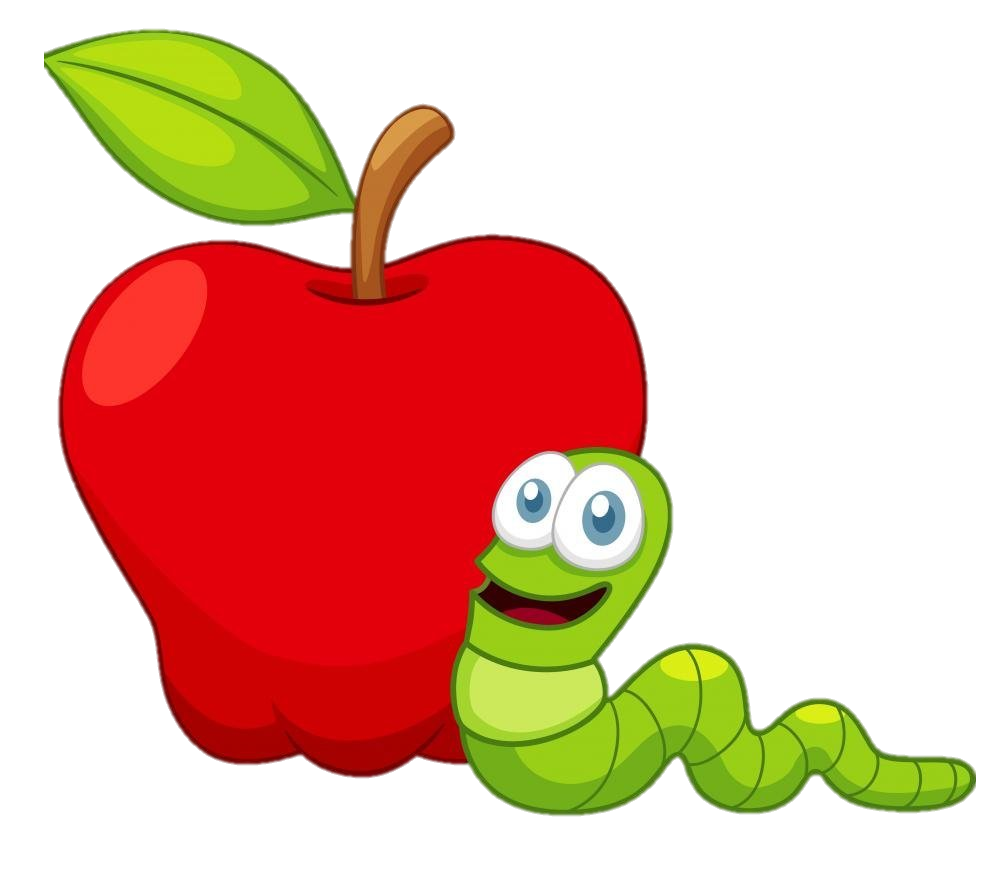 Упражнение «Яблочко и червячок»
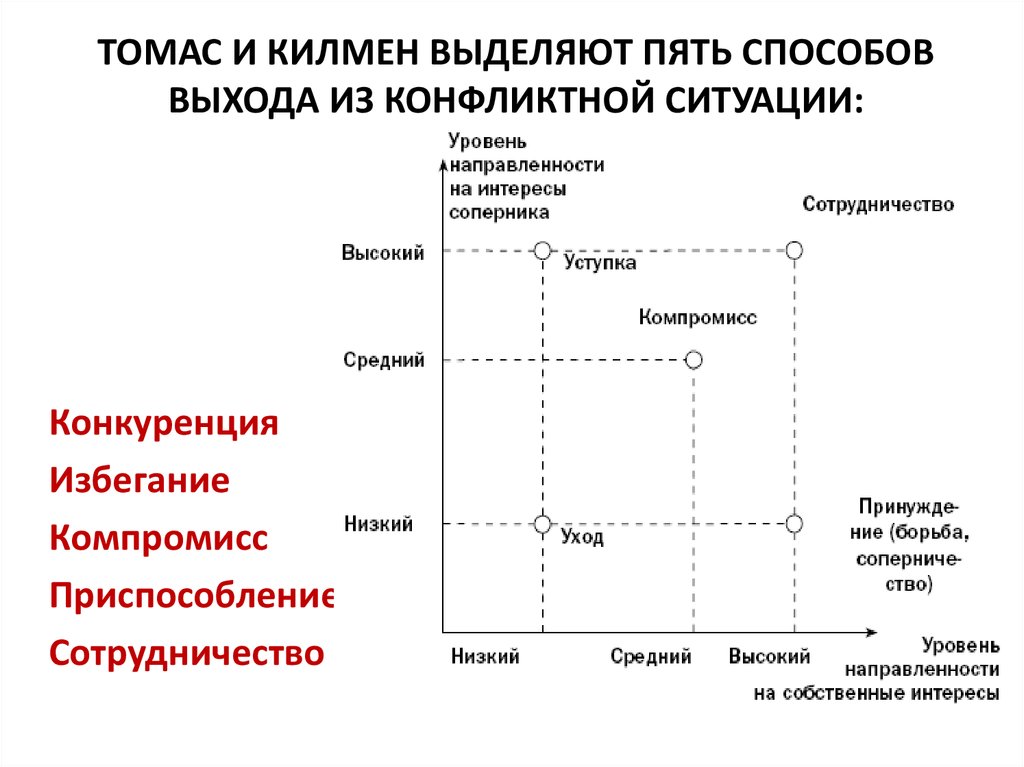 Воспитатель обратился к папе одного из воспитанников с рассказом о том, что нового дети узнали на занятие, предложил закрепить изученный материал дома. В ответ папа резко ответил, что ему некогда заниматься с ребенком дома, что это обязанность воспитателя.
Забирая вечером ребенка из детского сада мама возмущается, что его одежда грязная. Предъявляет претензию воспитателю.
Костя, приходя из детского сада, жалуется на то , что с ним не хотят играть дети в группе.
А почему мой Миша стих не читал? Почему Вы ему рольне дали? Он не танцевал, не участвовал в сценке? Это уже не первый раз.
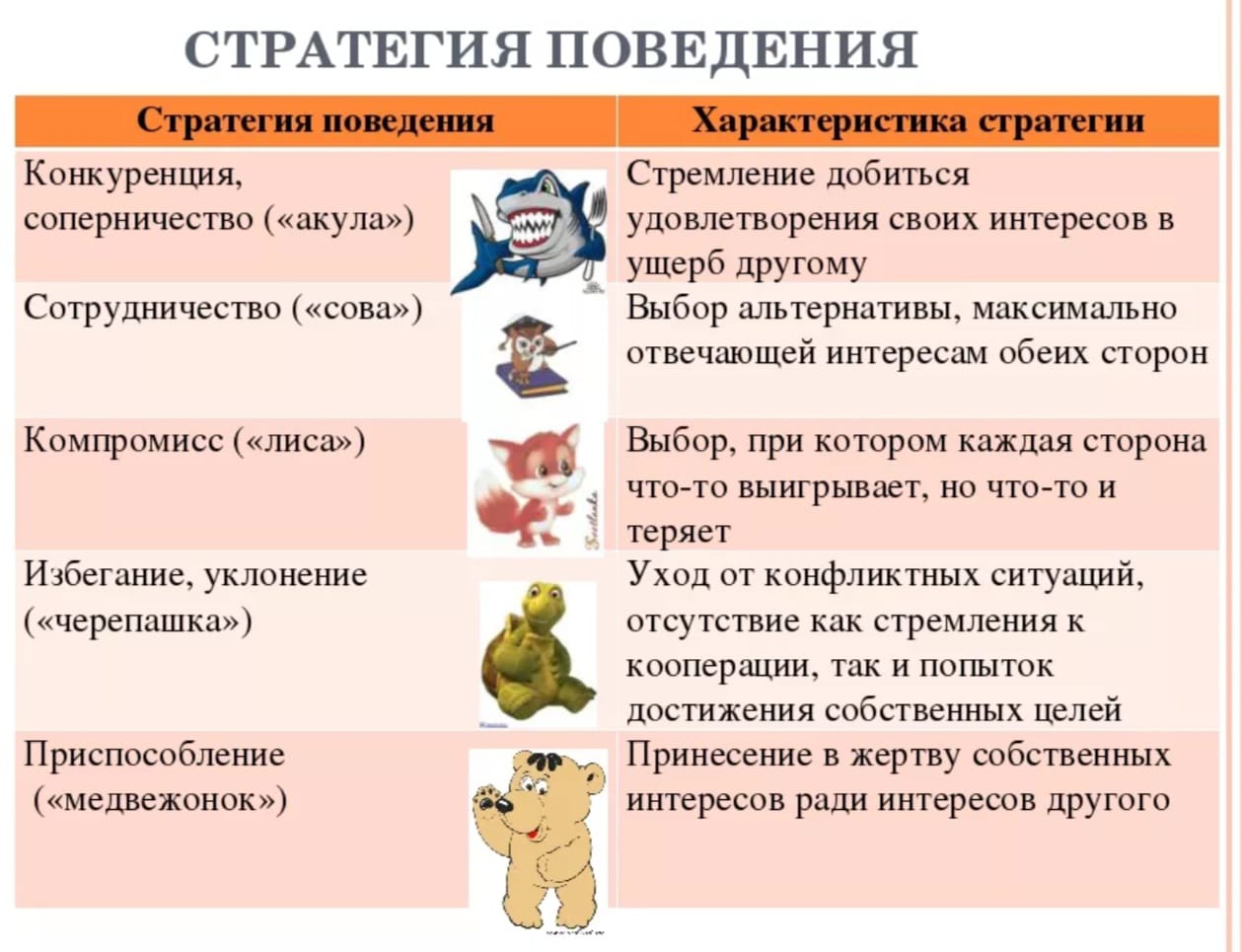 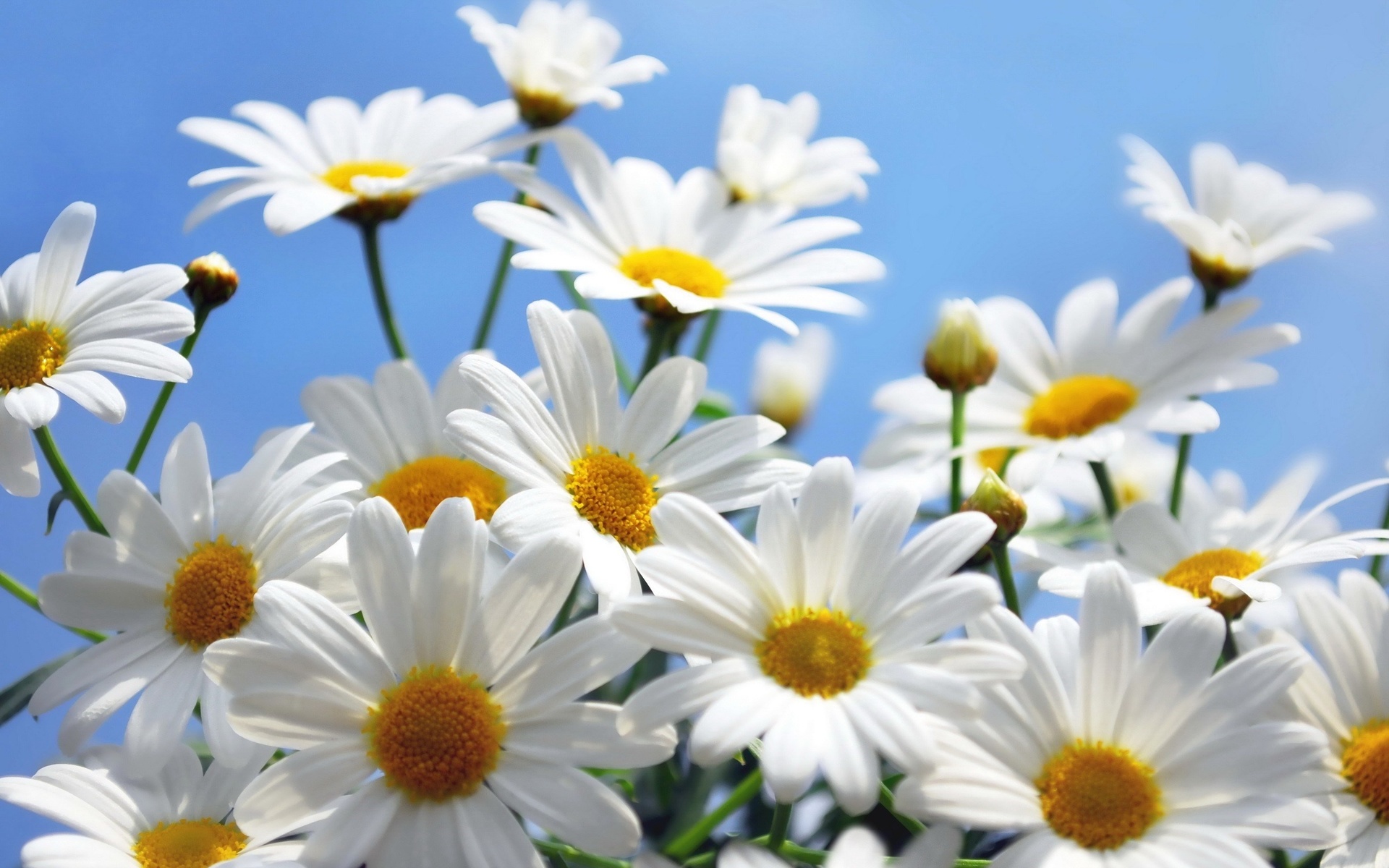 Спасибо за внимание